Урок - игра
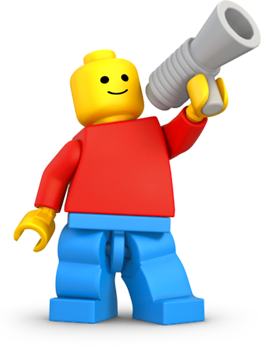 WEDO
Подготовил: педагог ДО
Красных Алена Олеговна
Конструирование
Программирование
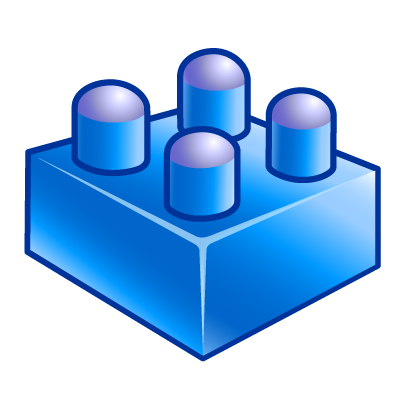 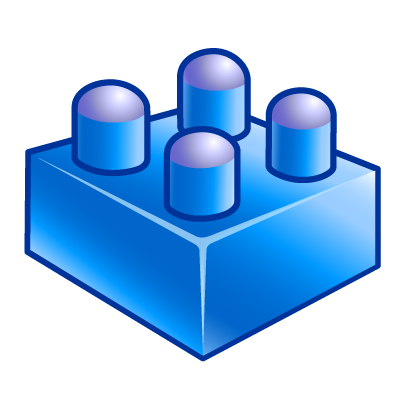 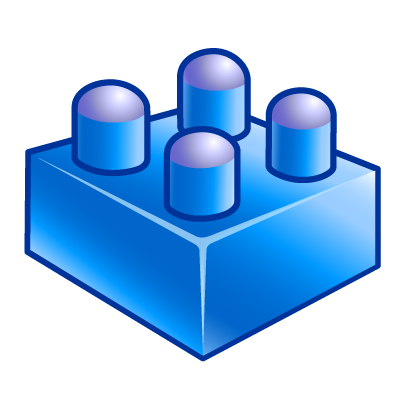 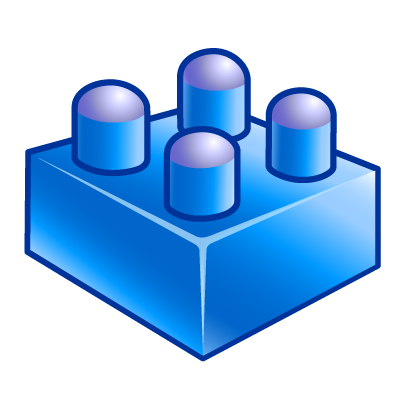 1
2
3
4
5
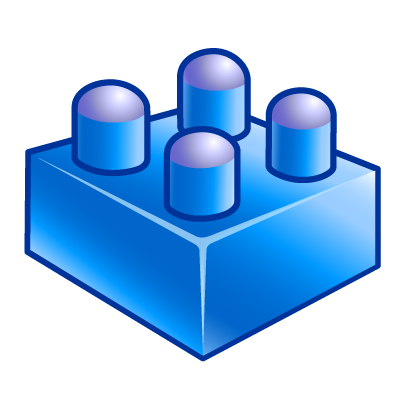 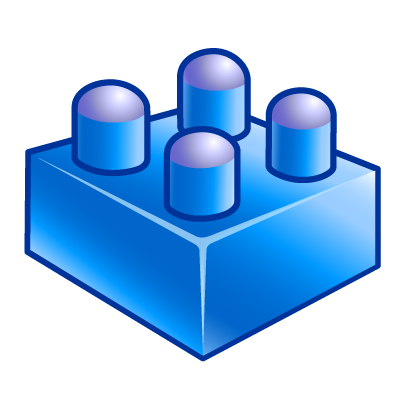 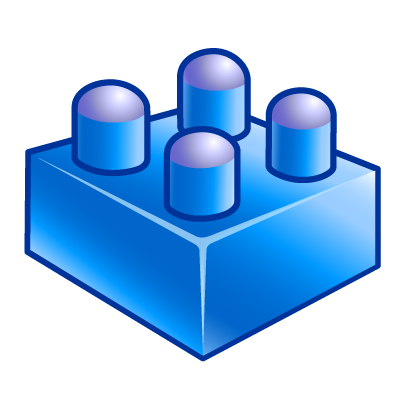 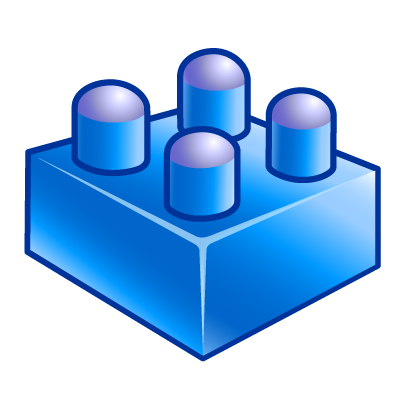 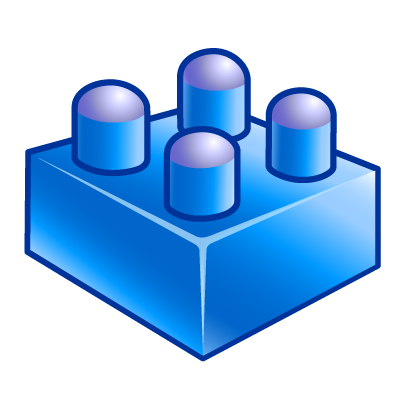 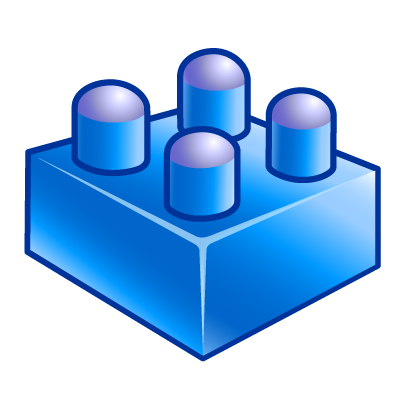 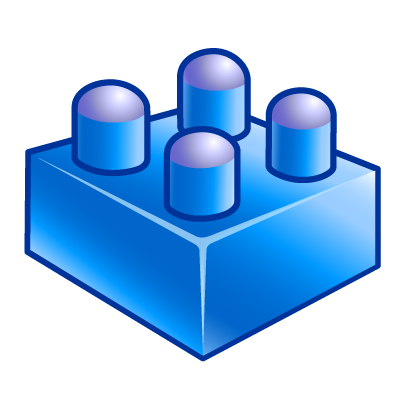 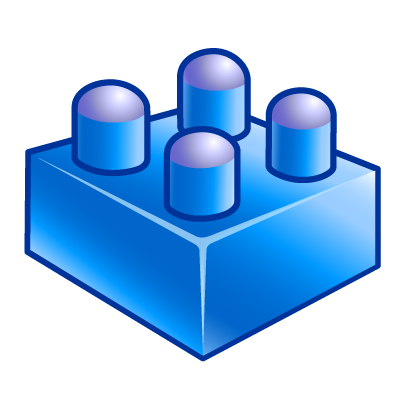 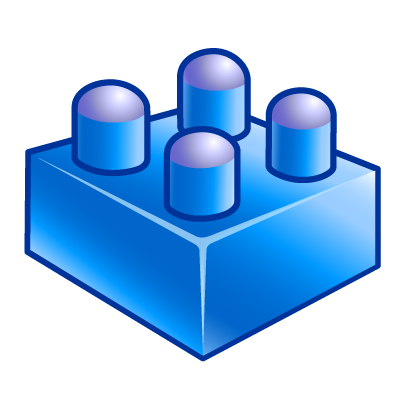 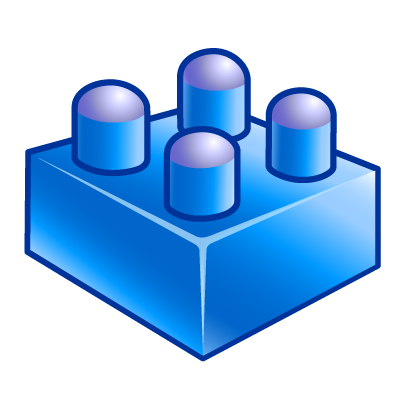 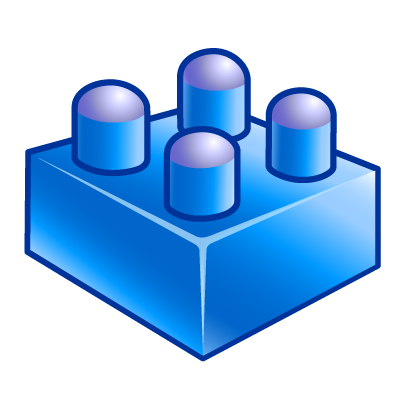 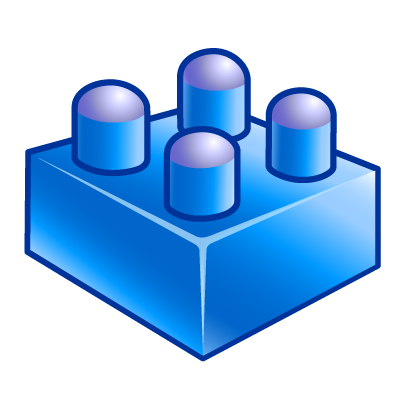 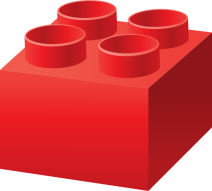 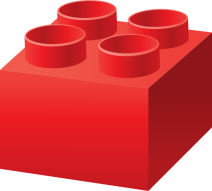 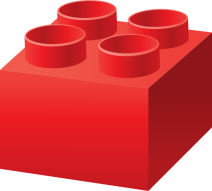 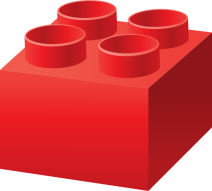 ЧТО ТАКОЕ
 АЛГОРИТМ?


ПРИМЕР!
1
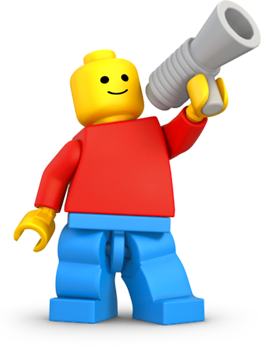 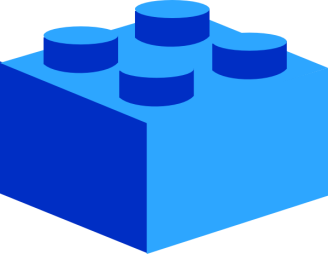 Какие бывают 
АЛГОРИТМЫ?


ПРИМЕРЫ!
1
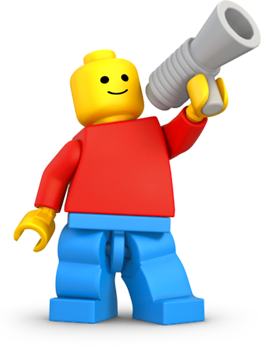 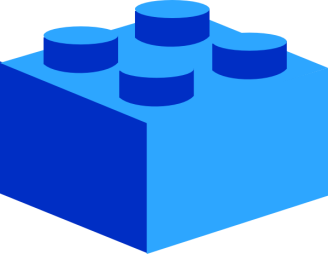 Кто такой 
исполнитель


ПРИМЕР!
2
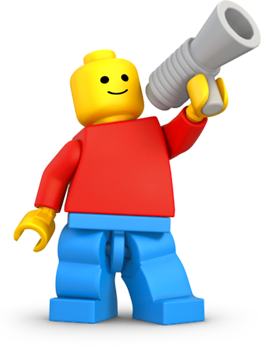 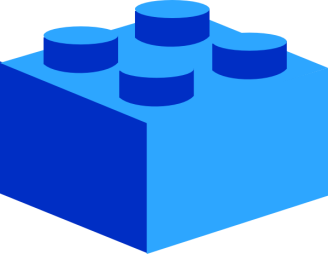 Формы
 представления


алгоритмов
2
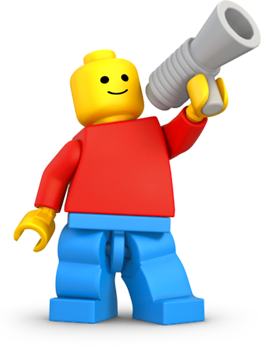 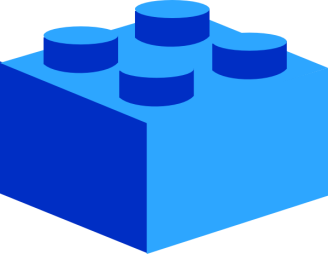 Прочитать 
алгоритм
3
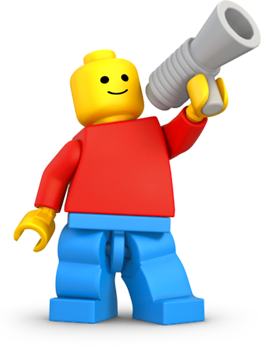 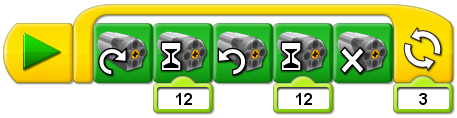 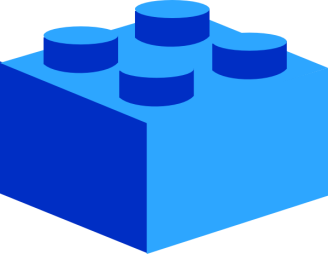 Прочитать 
алгоритм
3
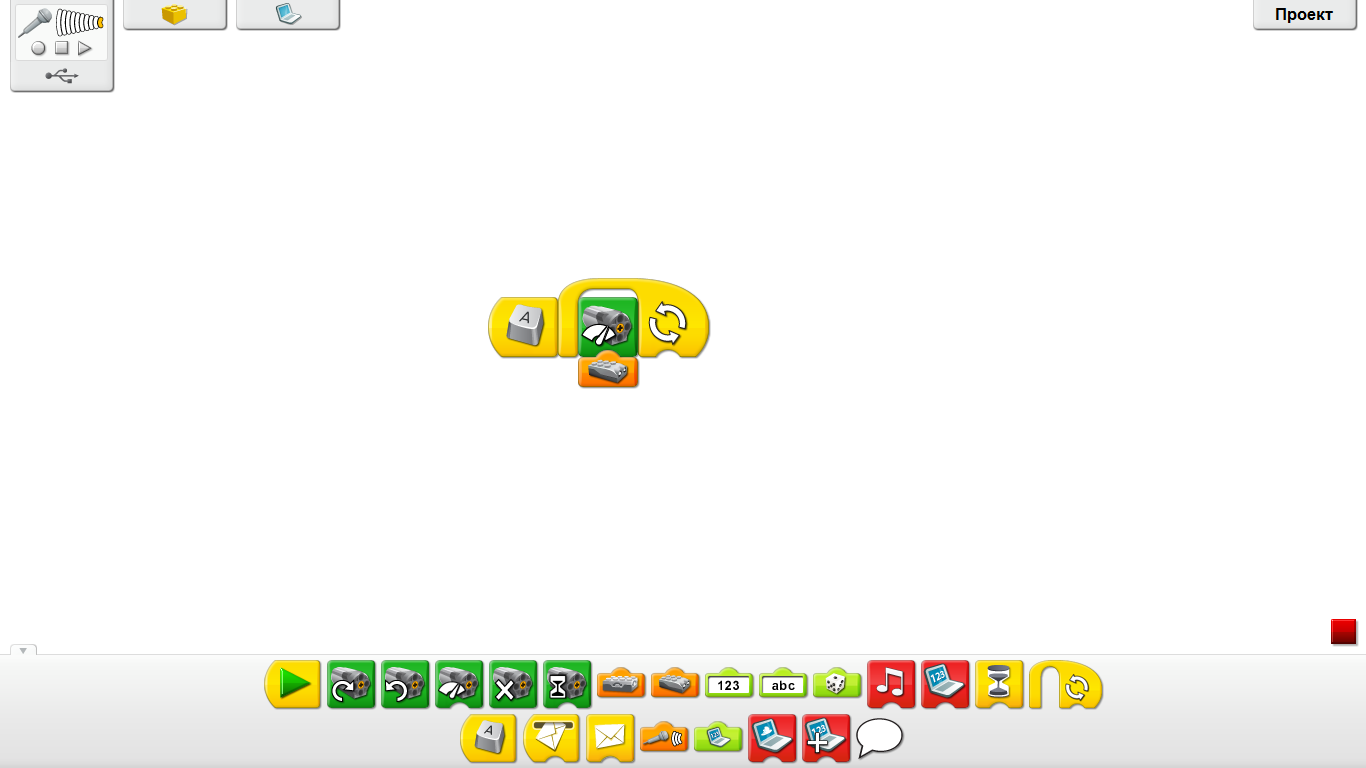 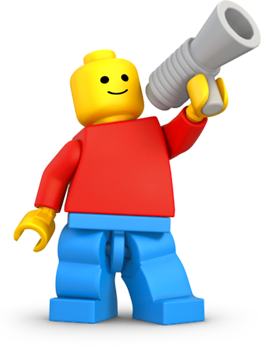 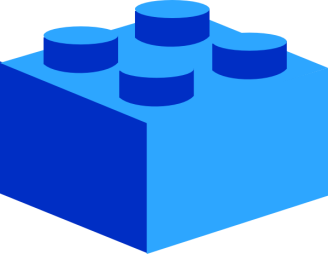 Написать 
Программу


«ЛОТЕРЕЯ»
4
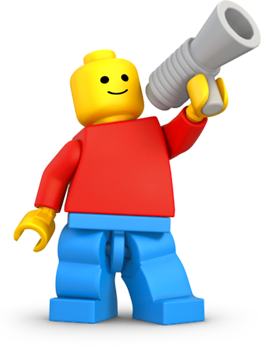 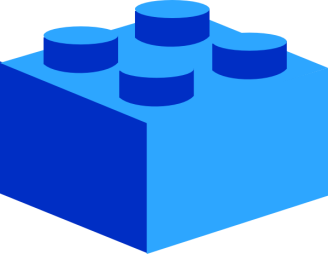 Написать 
Программу


«Джойстик»
4
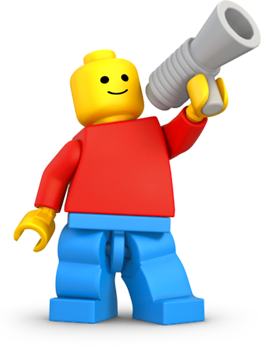 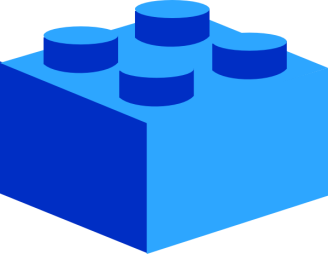 Собрать 
зубчатую 

передачу
1
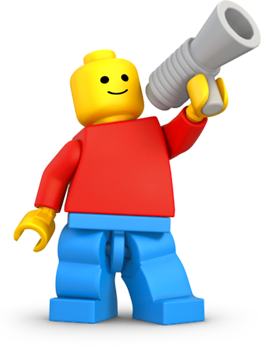 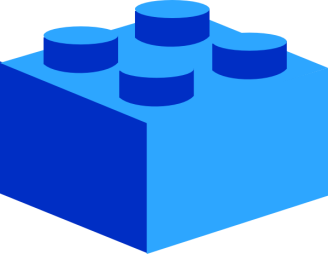 Собрать 
Червячную 


передачу
1
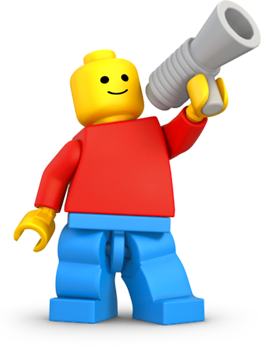 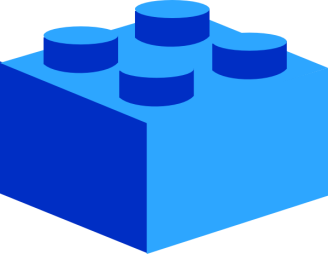 Собрать 
кулачковую 


передачу
2
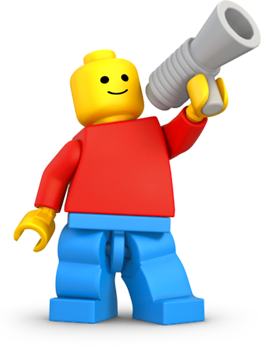 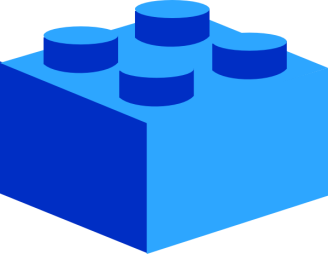 Ответ
Собрать 
Рычаг 1 рода
2
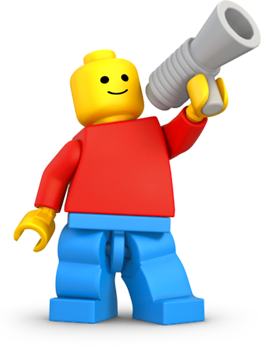 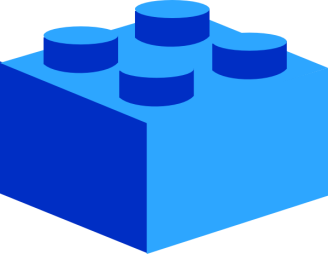 Сборка 



«МАШИНКА на 
моторе»
3
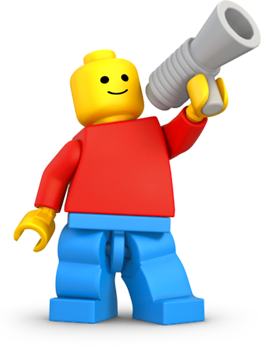 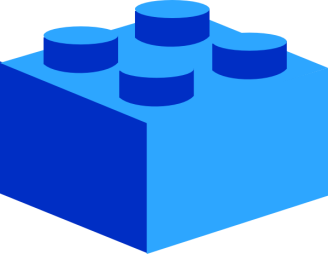 Сборка


«Карусель» 
Коронная передаче
3
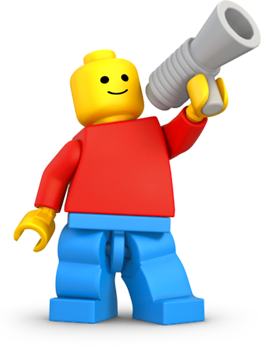 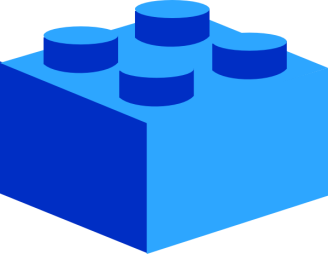 Сборка 


«Устойчивый 
Вентилятор»
4
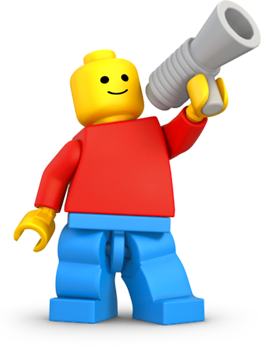 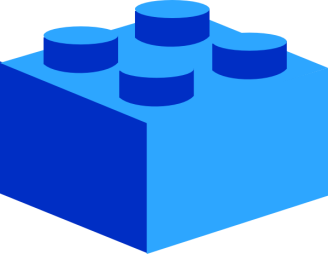 Сборка 



«шагающий
 механизм»
4
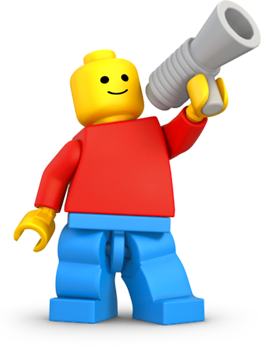 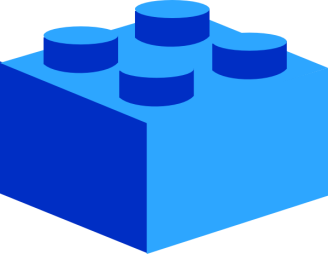 Назвать по 
Именно
Всех участников

 противоположной
команды
5
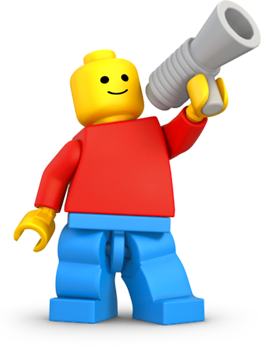 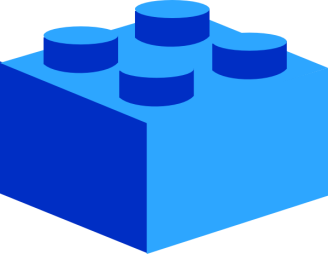 Назвать все 
Элементы ЛЕГО


В комплекте
5
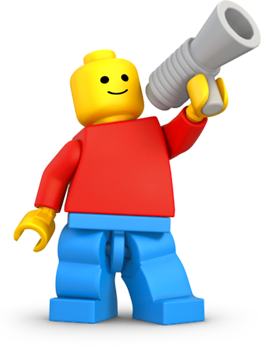 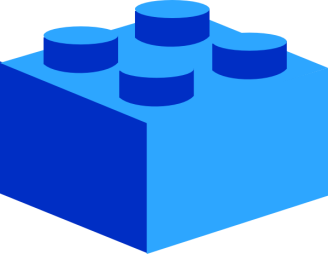 Уместиться 
Командой


На двух стульях
5
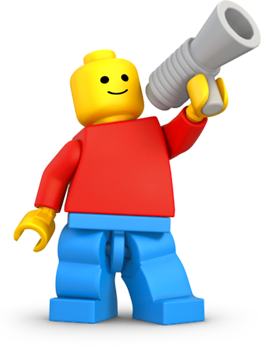 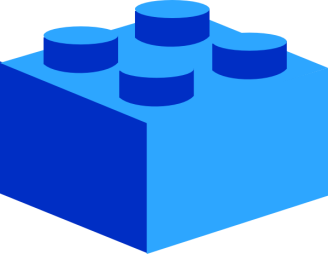 Сказать 10 
Комплементов


Соседней 
команде
5
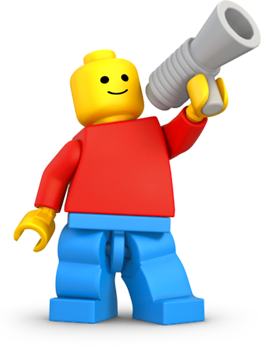 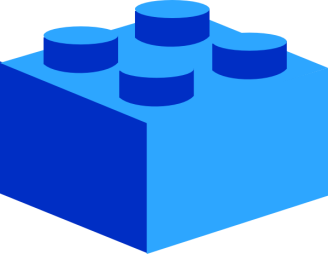 Успехов и дальнейших побед!
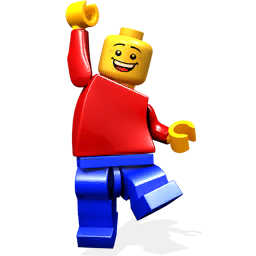